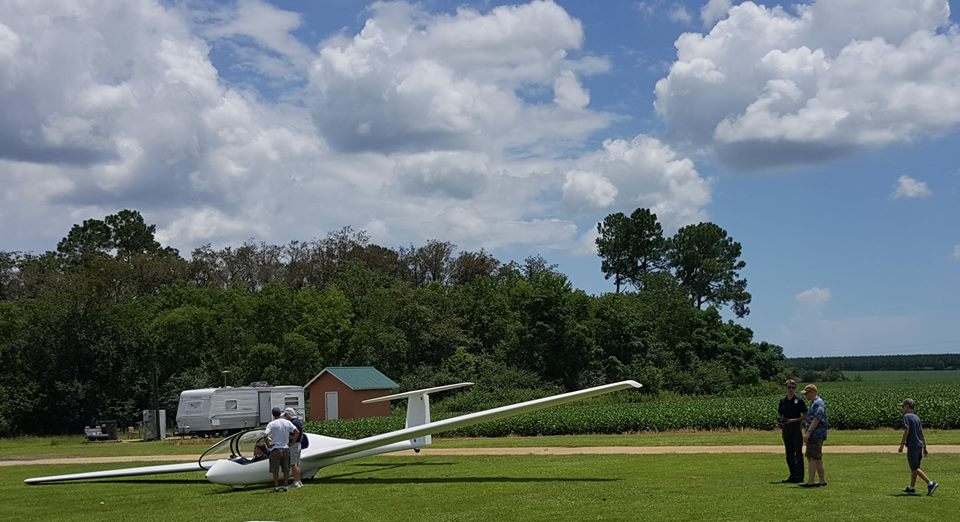 Coastal Soaring Association Membership Packages
Six Pack ($595)
One (1) Six-Pack membership (lasts for 90 days)
Six (6) dual-instructional flights to 3000 ft with an FAA-qualified Glider Flight Instructor  (flights must be completed within 90 days)
Package includes
Soaring Society of America membership (lasts for 90 days) 
Three (3) months’ club dues
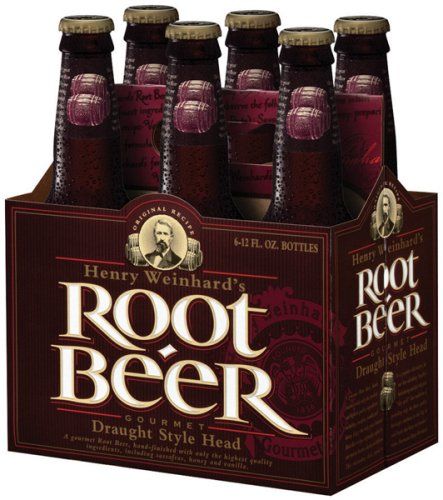 Oct 2024
Snowbird ($200-$500)
Members of SSA-affiliated soaring clubs may join Coastal Soaring Association as Snowbirds for a minimum of one (1) month and a maximum of six (6) months yearly.  Snowbirds are non-voting members with flight privileges.
$140 annual Snowbird fee
$60 per month dues
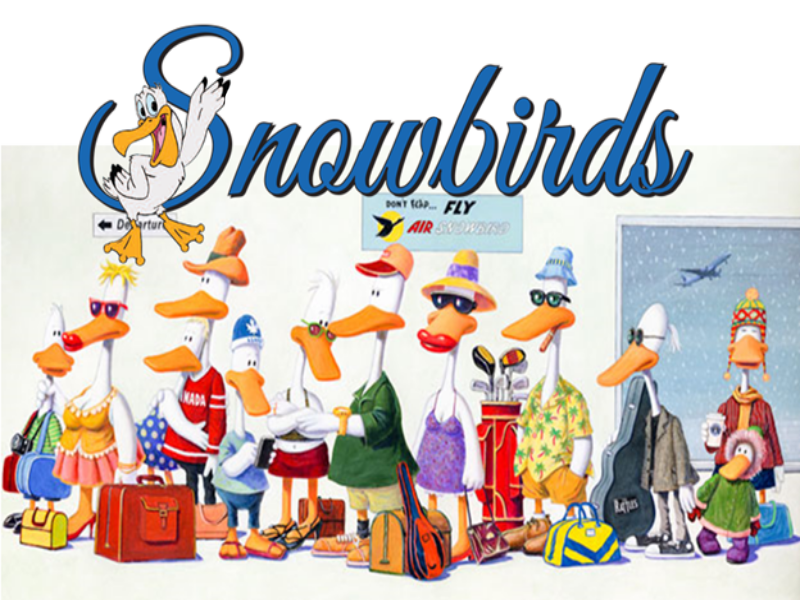 Must be a current member in good standing with an SSA-affiliated club or possess private insurance through SSA Group Plan.  
Must meet CSA currency and proficiency requirements.
Oct 2024
Armchair Dream-to-Solo ($2795)
Coastal Soaring Association membership  
Soaring Society of America membership  
Thirty (30) dual-instructional glider flights with FAA-qualified Flight Instructor  
First solo flight 
Six (6) months’ club dues
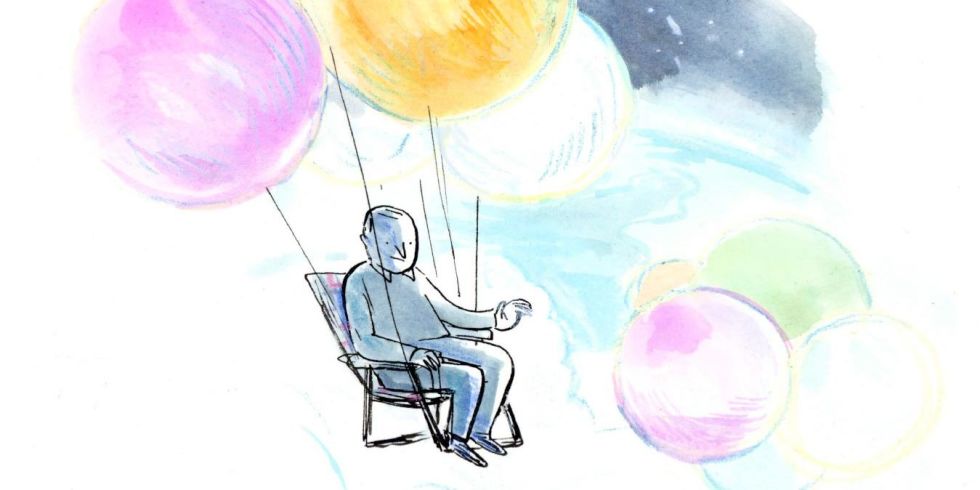 1.  Should first solo occur prior to flight number 30, remaining flights may be flown dual or solo at the discretion of the duty CFI-G.
2.  Should student not be ready to solo at flight number 30, up to five (5) additional flights will be provided.  Students requiring more than thirty-five (35) flights to solo will be charged on a per-flight basis at regular club rates.
3.  After six (6) months, regular club dues rates apply.
Oct 2024
Solo-to-Certificate ($2395)
Six (6) months’ club dues  
Thirty (30) flights to facilitate completion of Private Certificate  
Written Test preparation 
Flight Test preparation
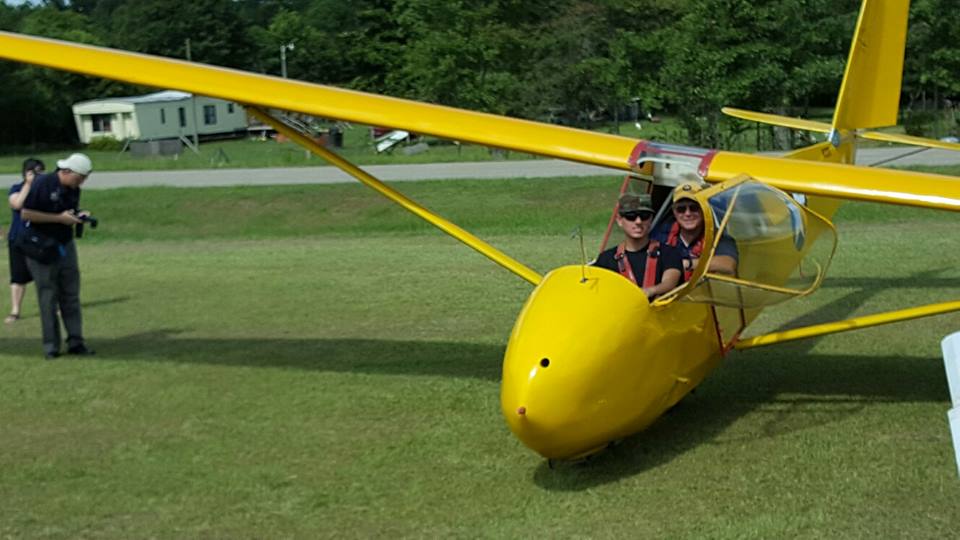 Oct 2024
Add-On-Rating – Private ($2795)
Coastal Soaring Association initiation
Six (6) months’ club dues
Thirty (30) flights
Oral preparation for checkride
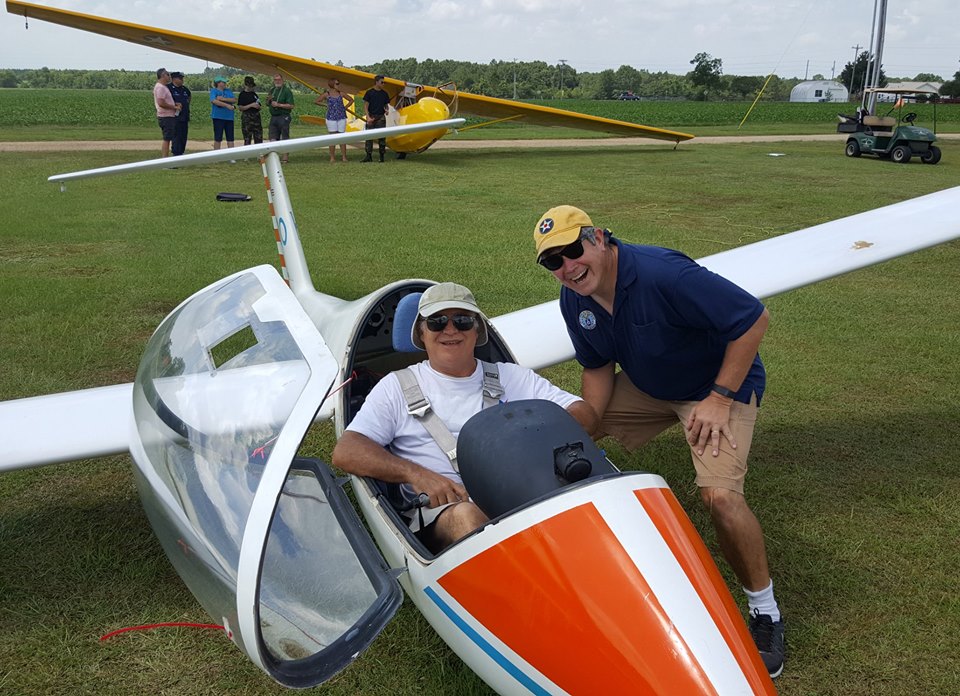 Oct 2024
Add-On-Rating – Commercial ($3495)
Coastal Soaring Association initiation fee
Six (6) months’ club dues
Thirty (35) flights
Oral preparation for checkride
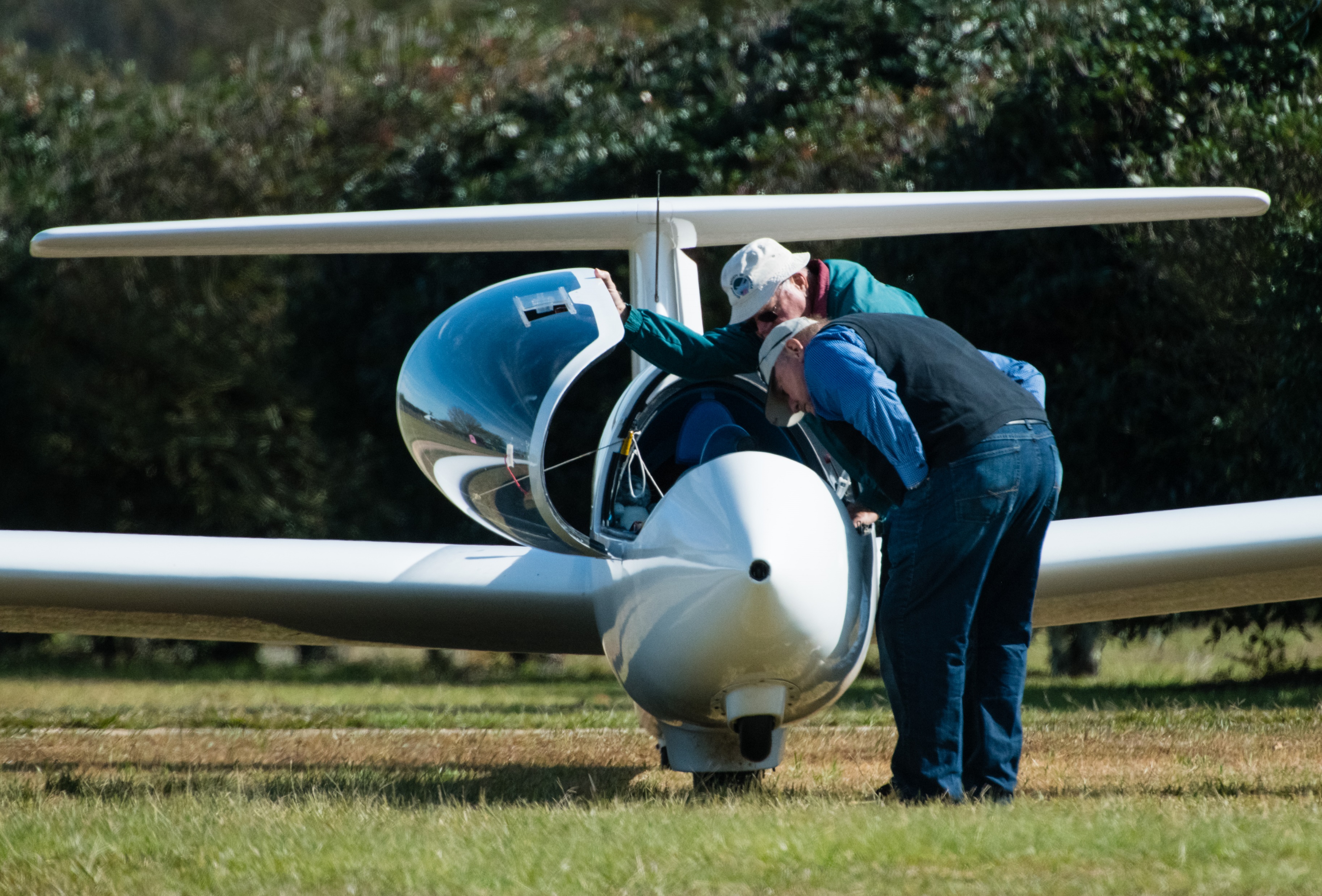 Oct 2024